Творческая работа по РППС в подготовительной группе
воспитателя высшей
 квалификационной категории
 МБДОУ детского сада №26 г. Павлово
Катютиной И.В.
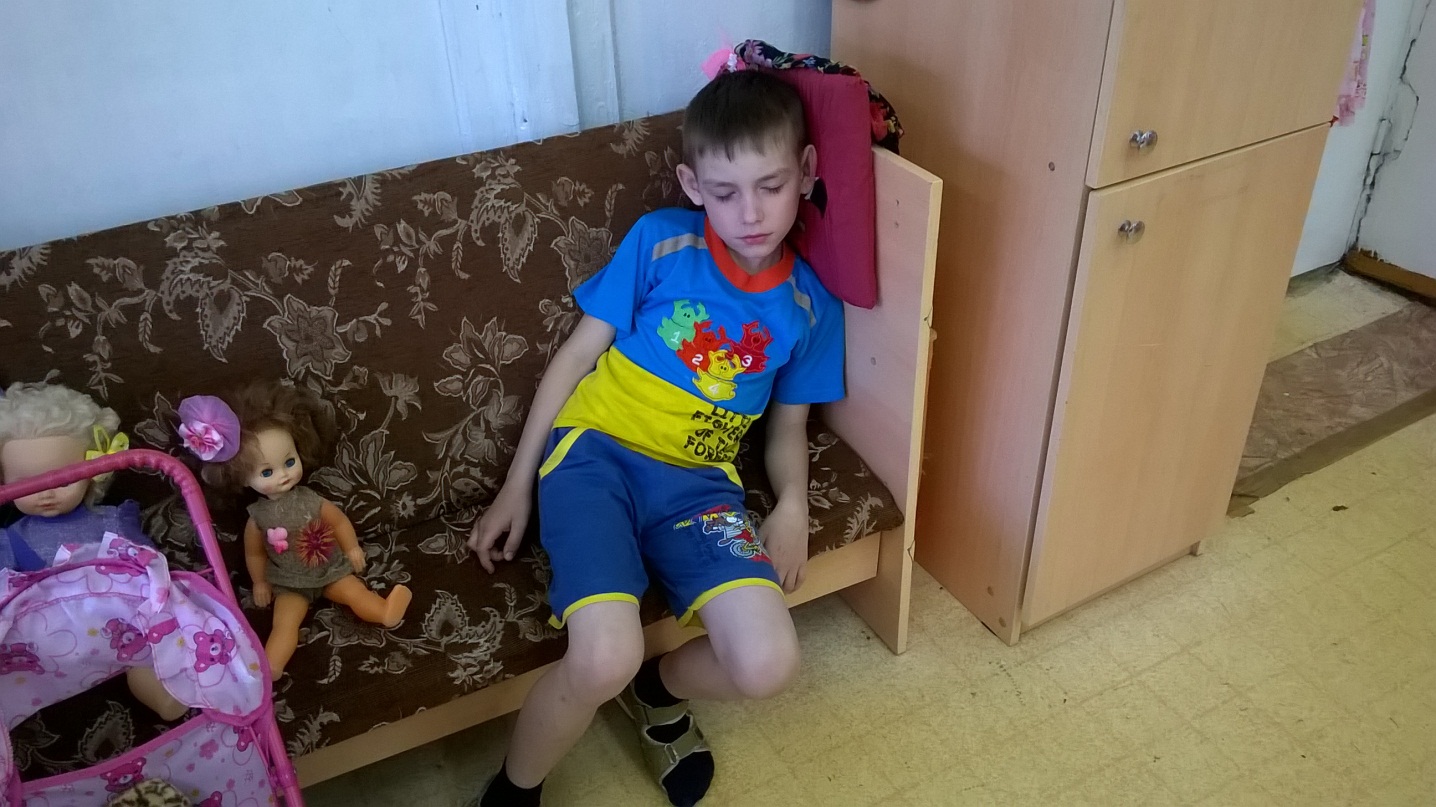 «Подушка- сплюшка»
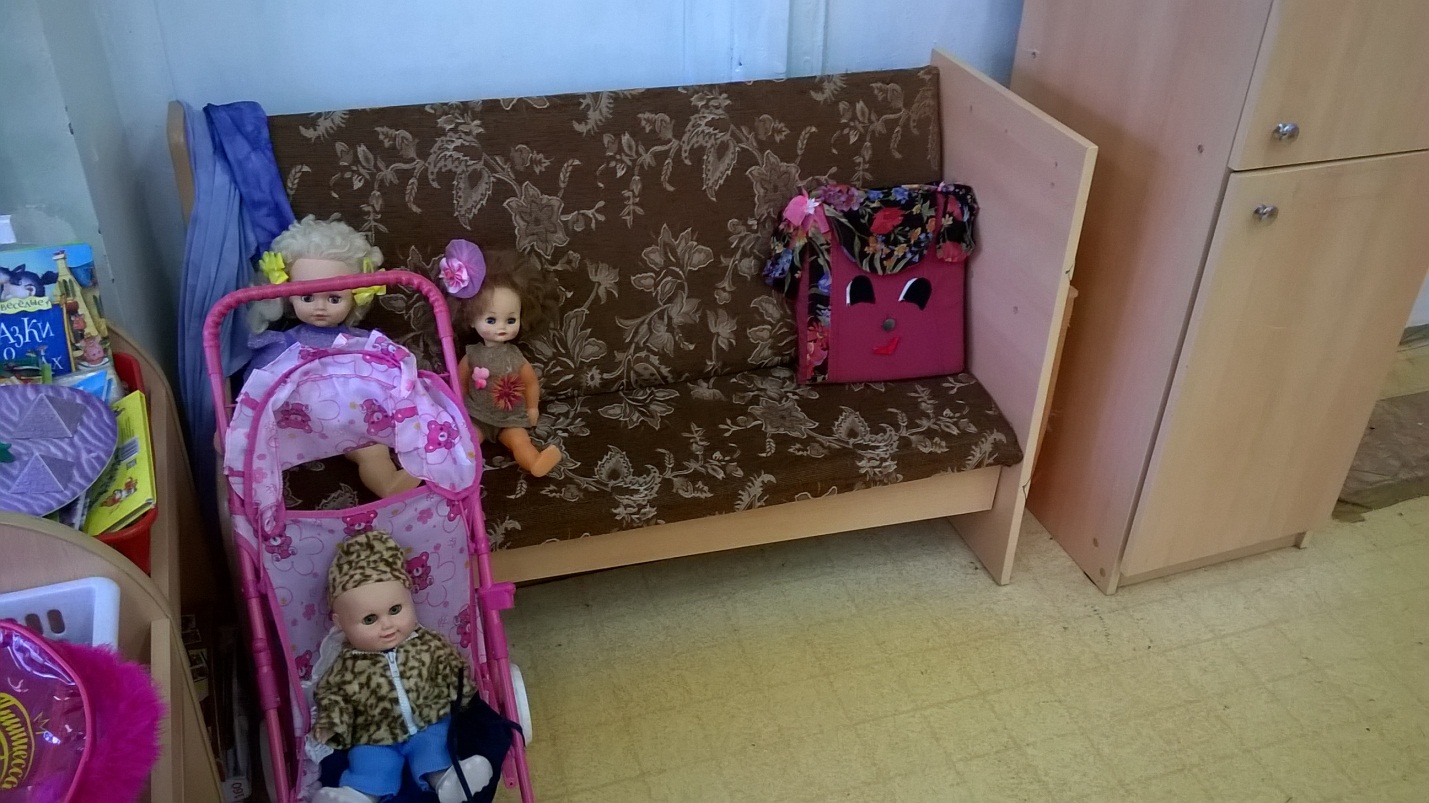 «Уголок уединения»
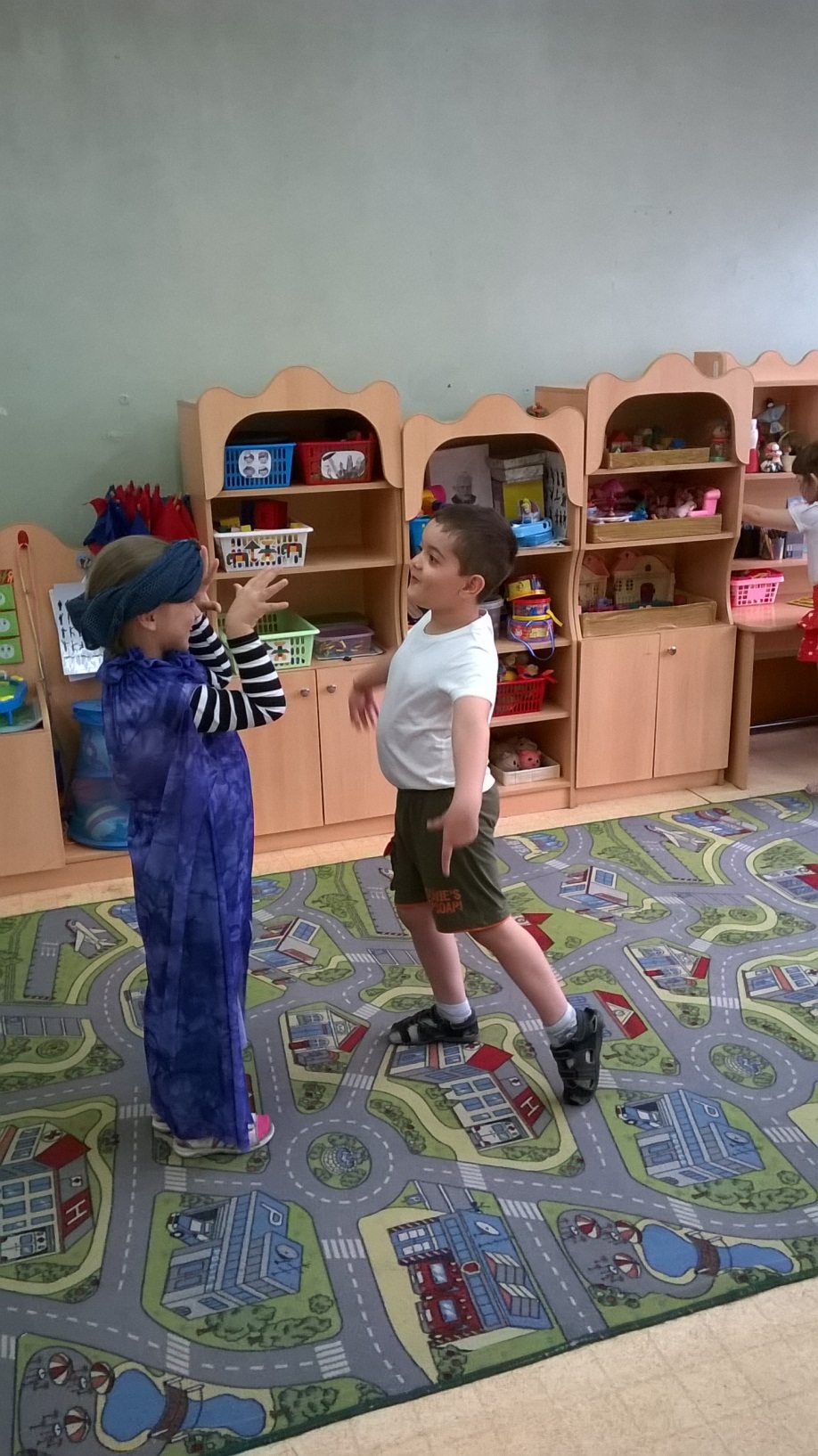 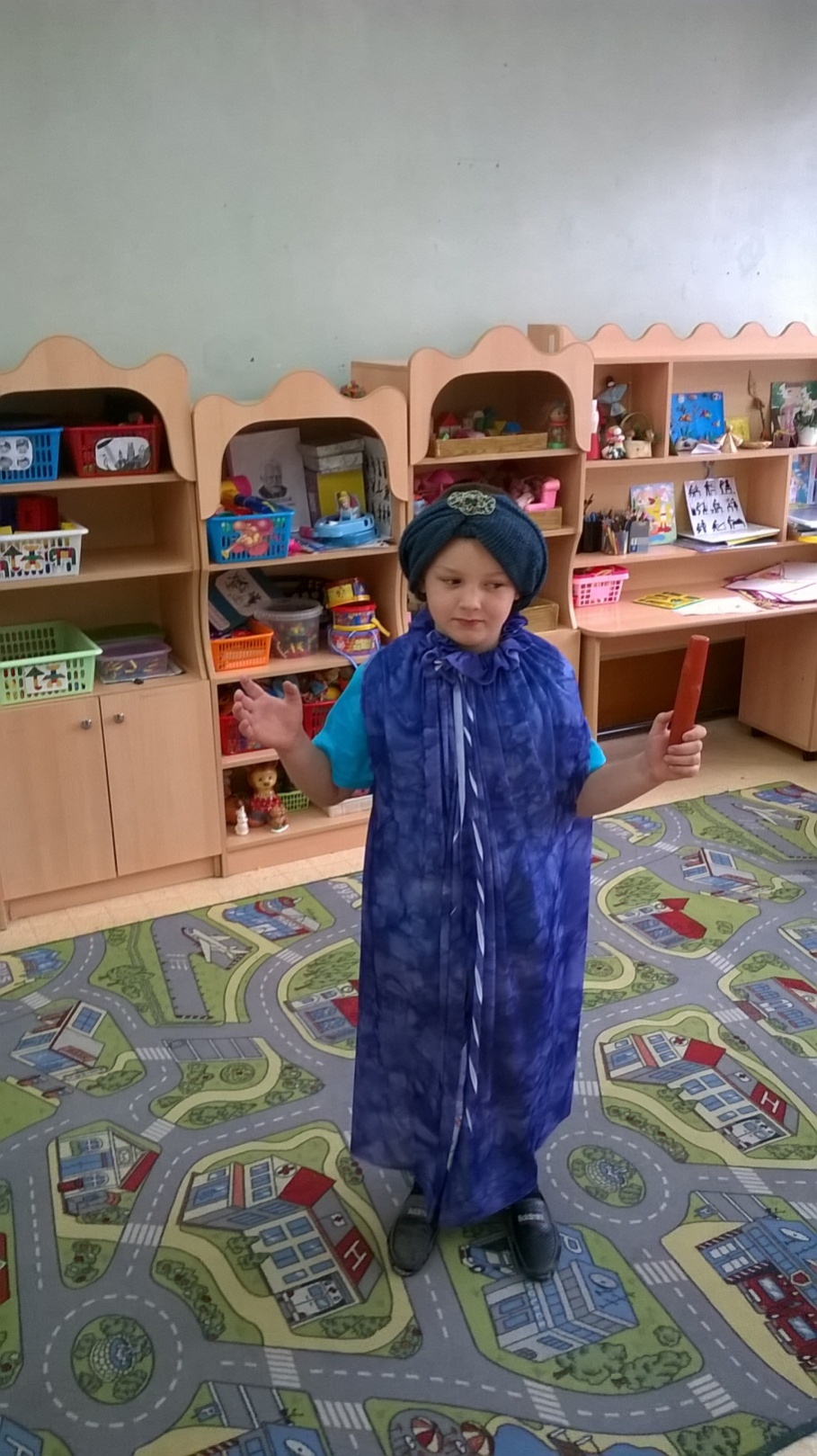 «Волшебный плащ»
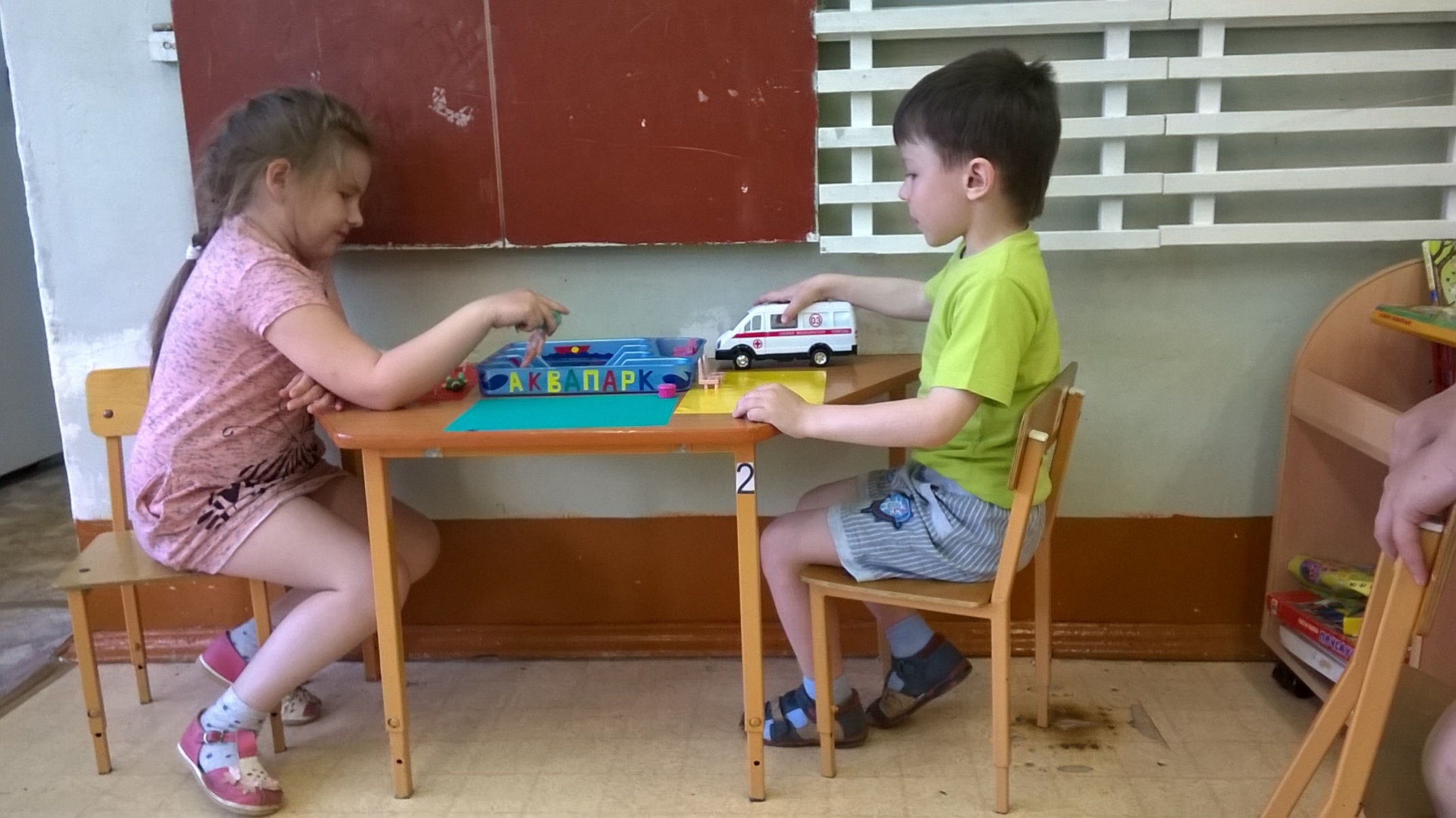 Дидактическая игра «Аквапарк»
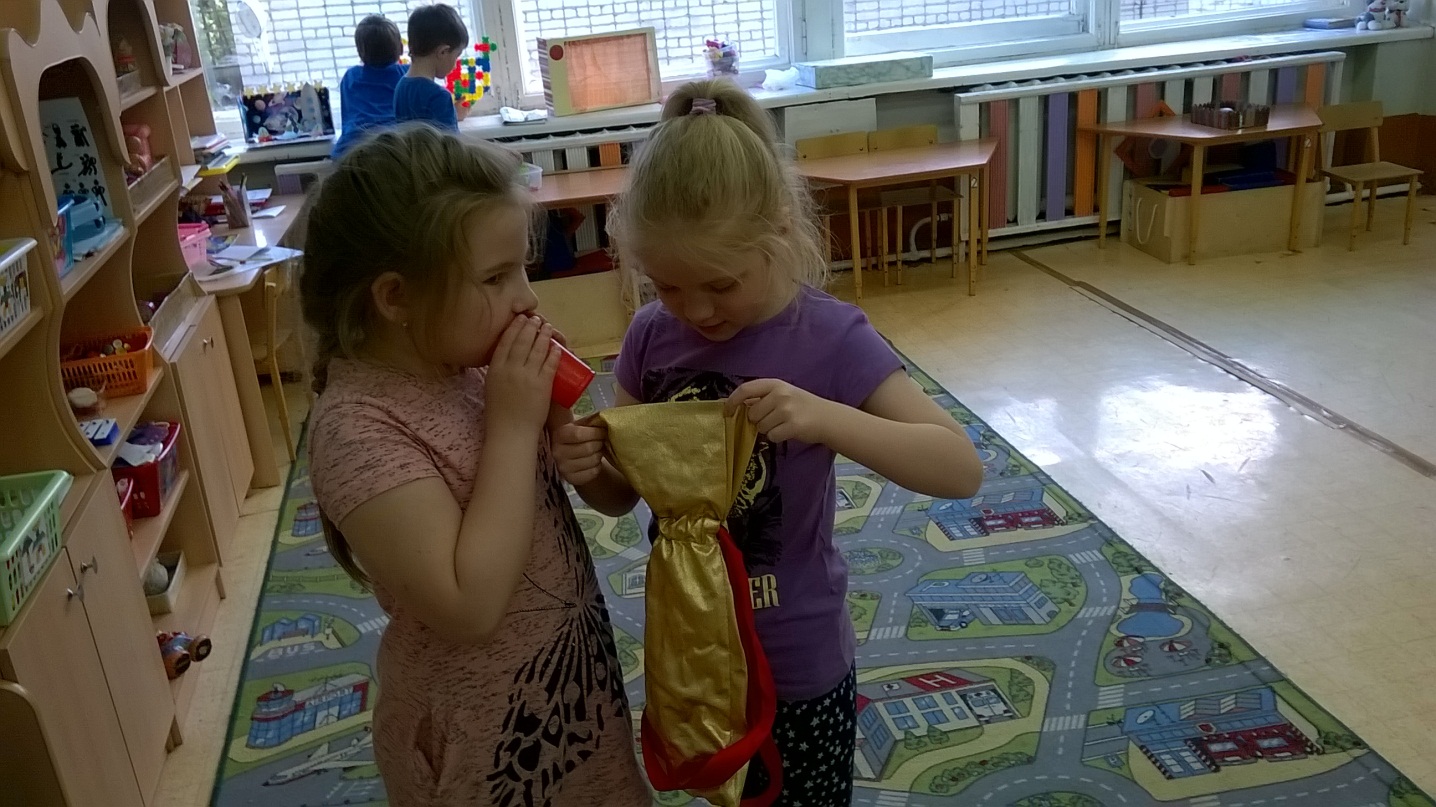 «Стаканчик крика» и «мешочек хорошего настроения»
«Коврик дружбы»
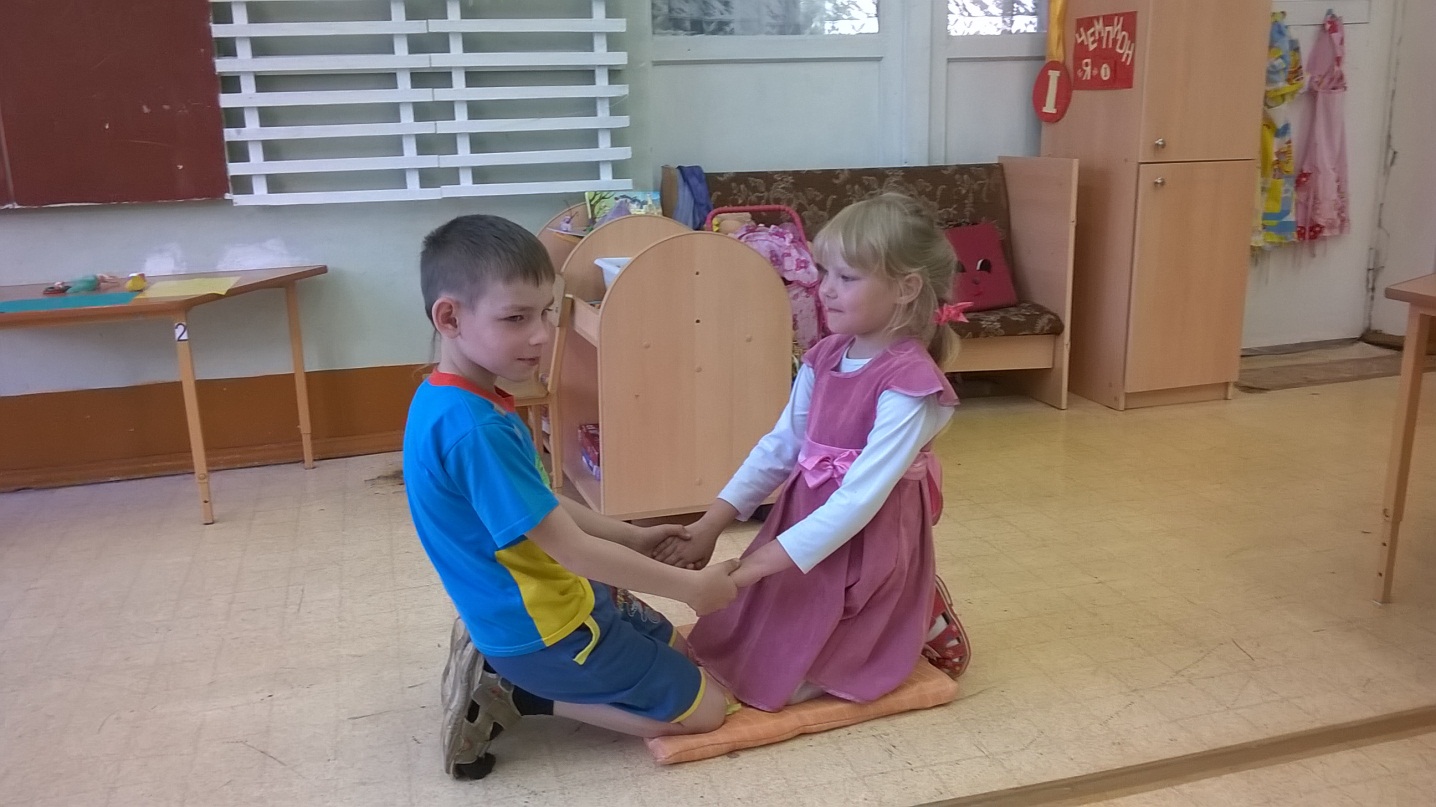 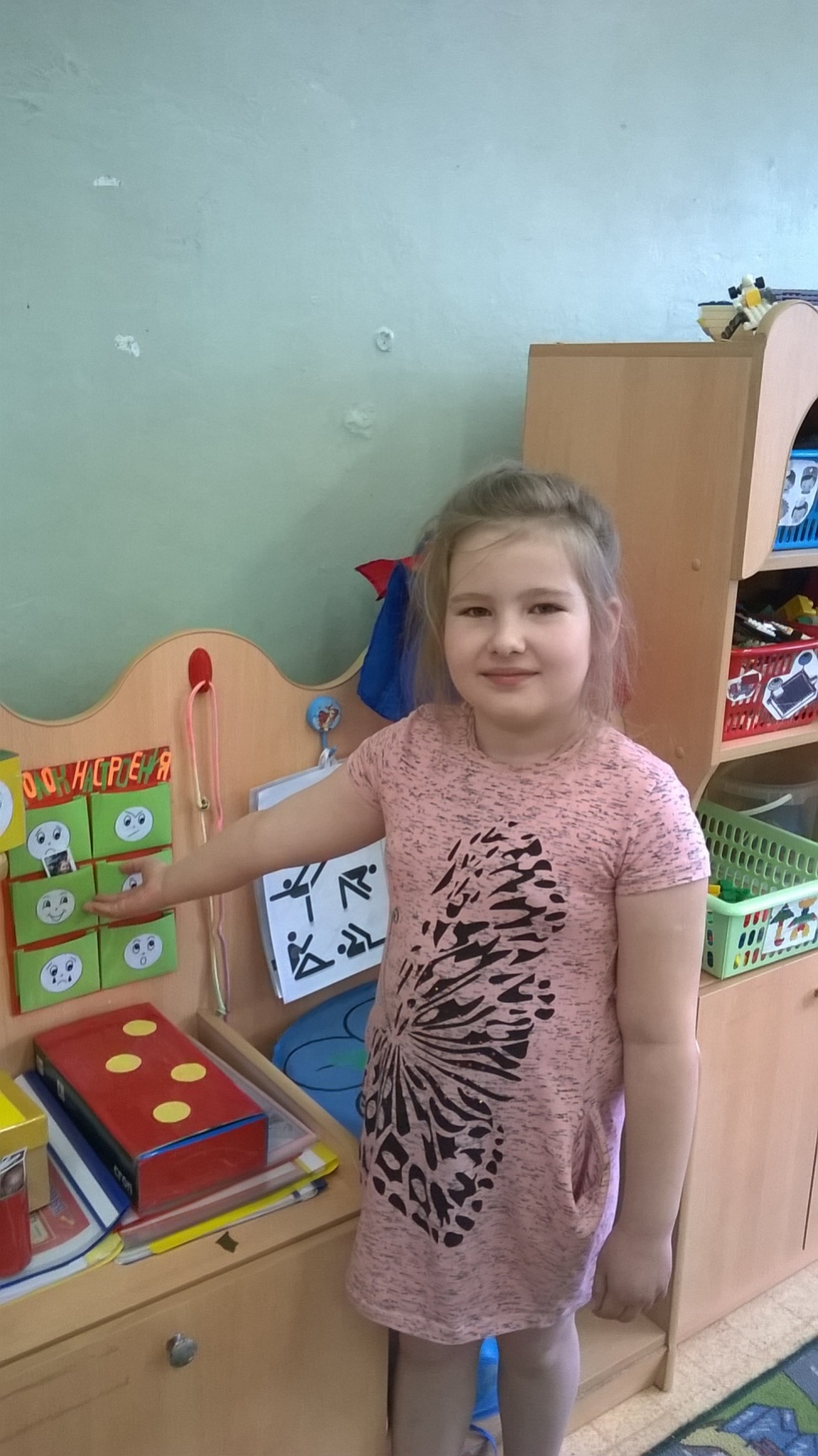 «Уголок настроения»
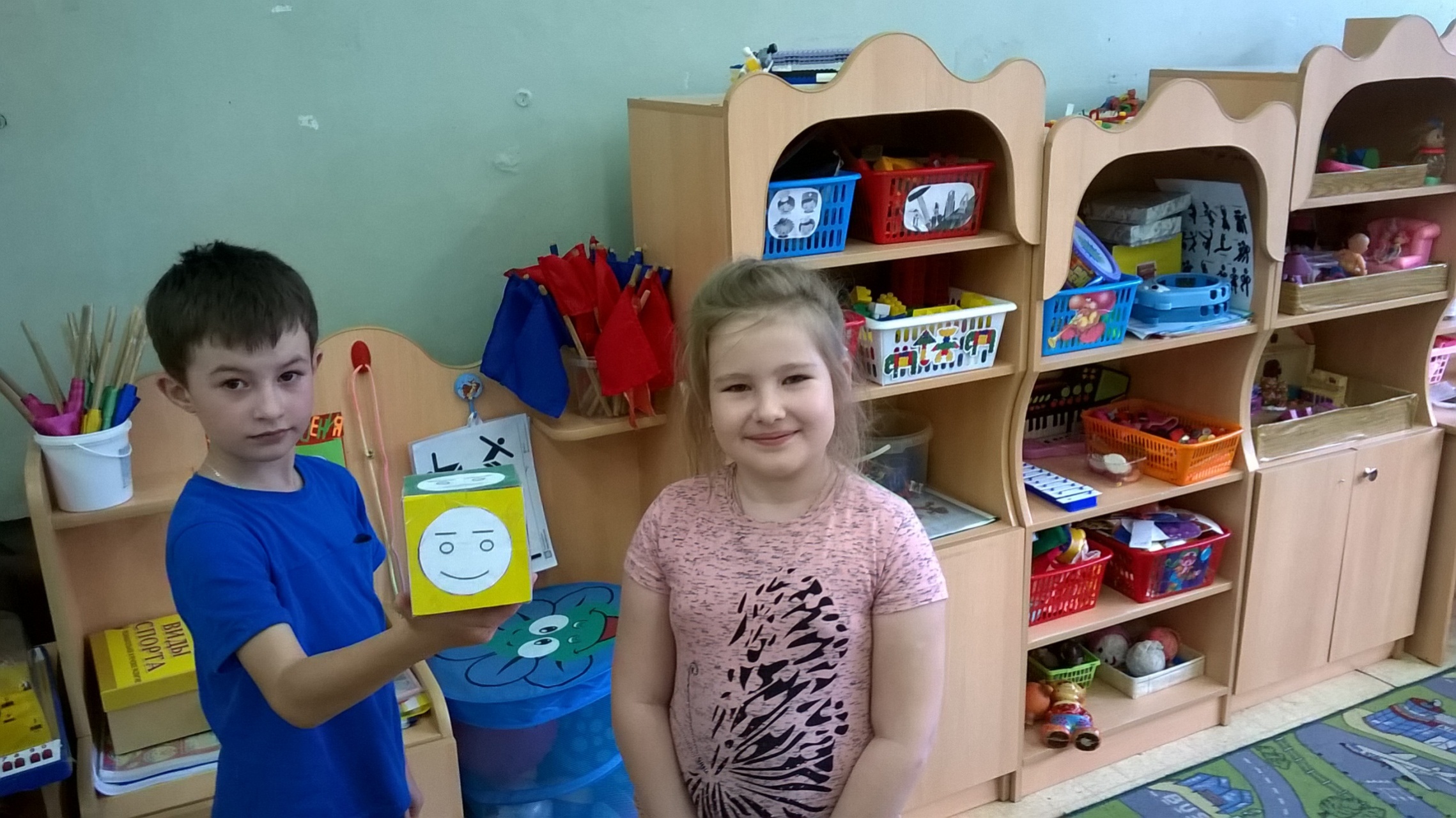 «Кубик настроений»
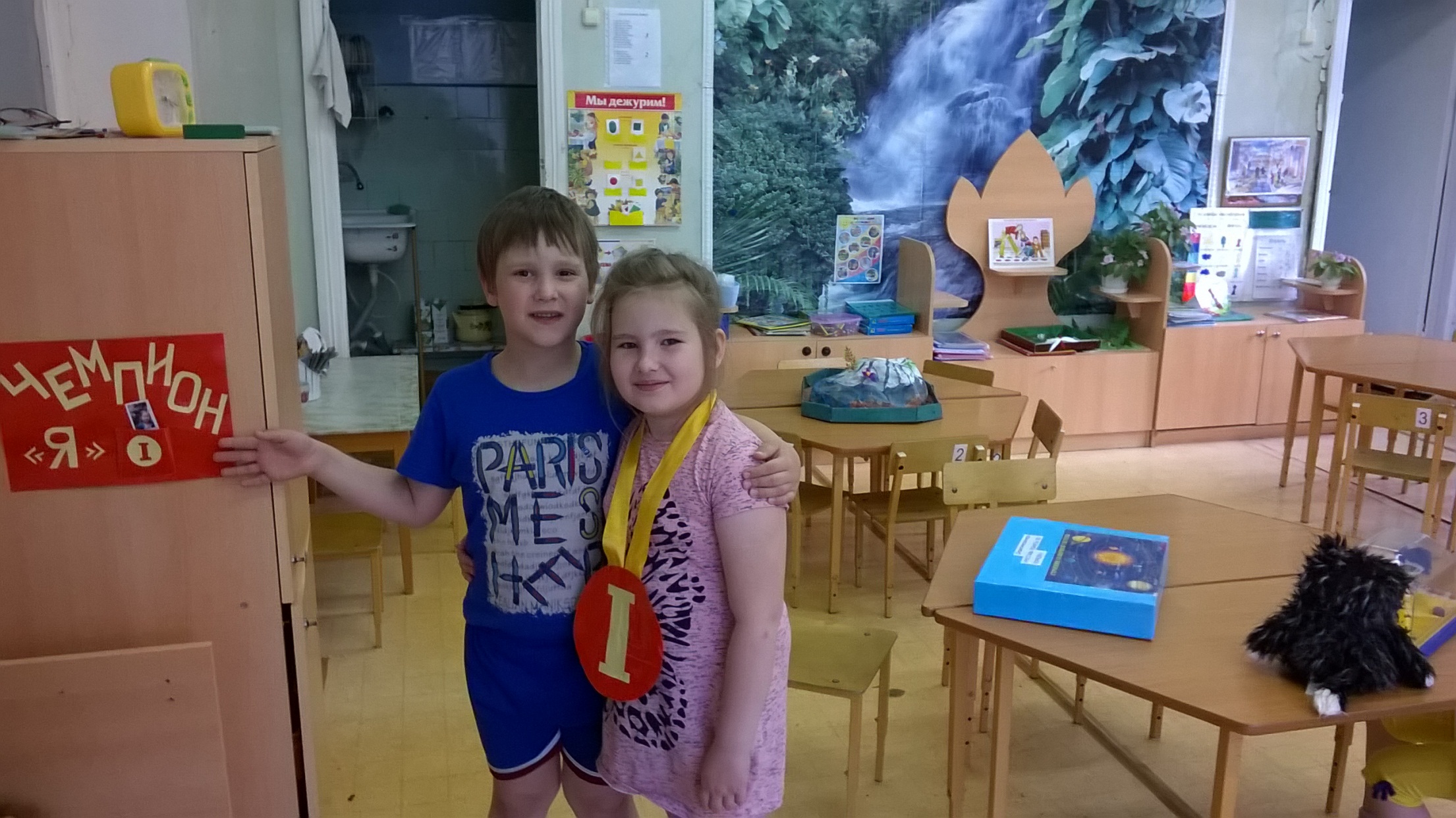 Панно: «Я – чемпион»
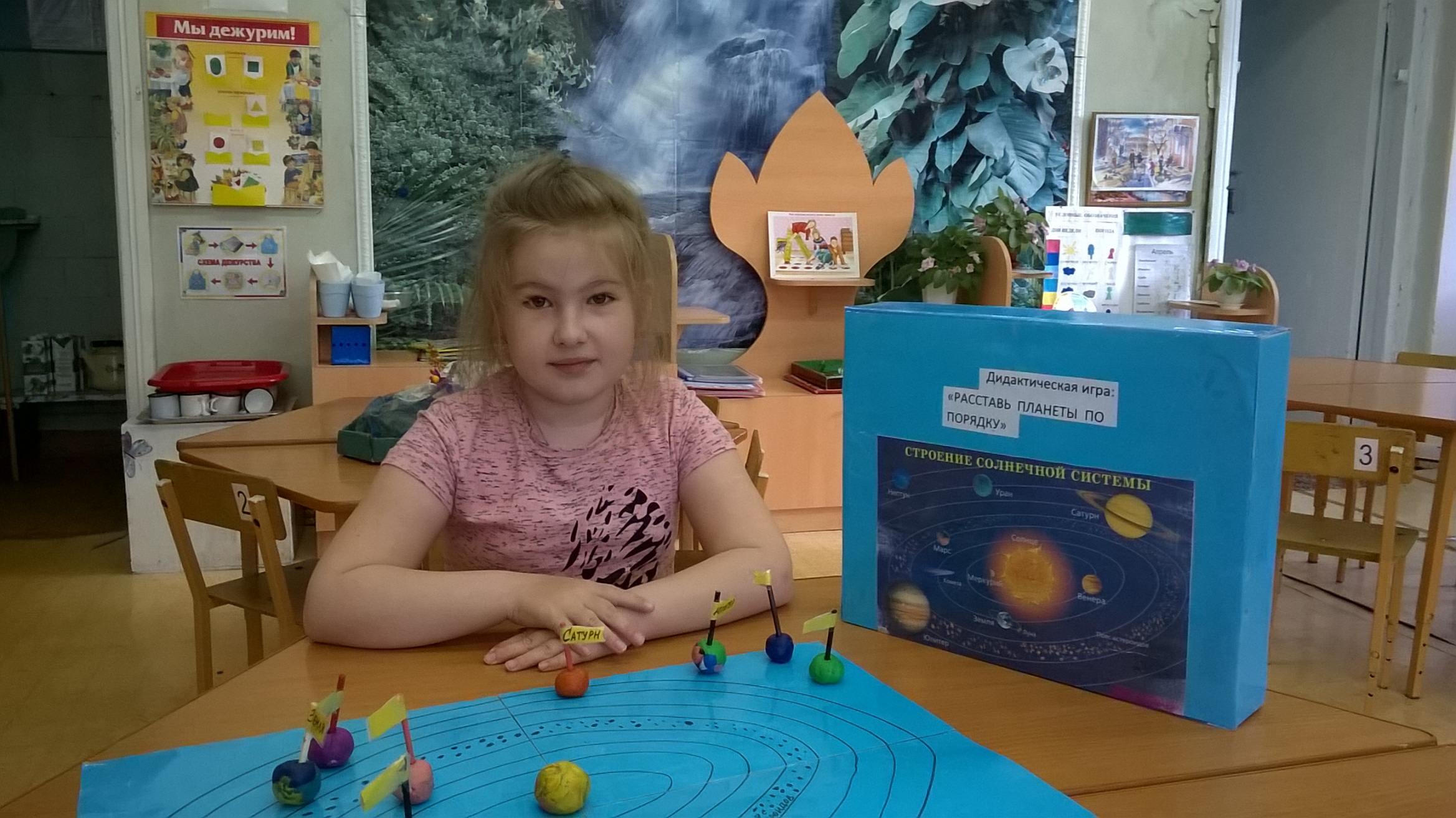 Дидактическая игра «Расставь планеты по порядку»
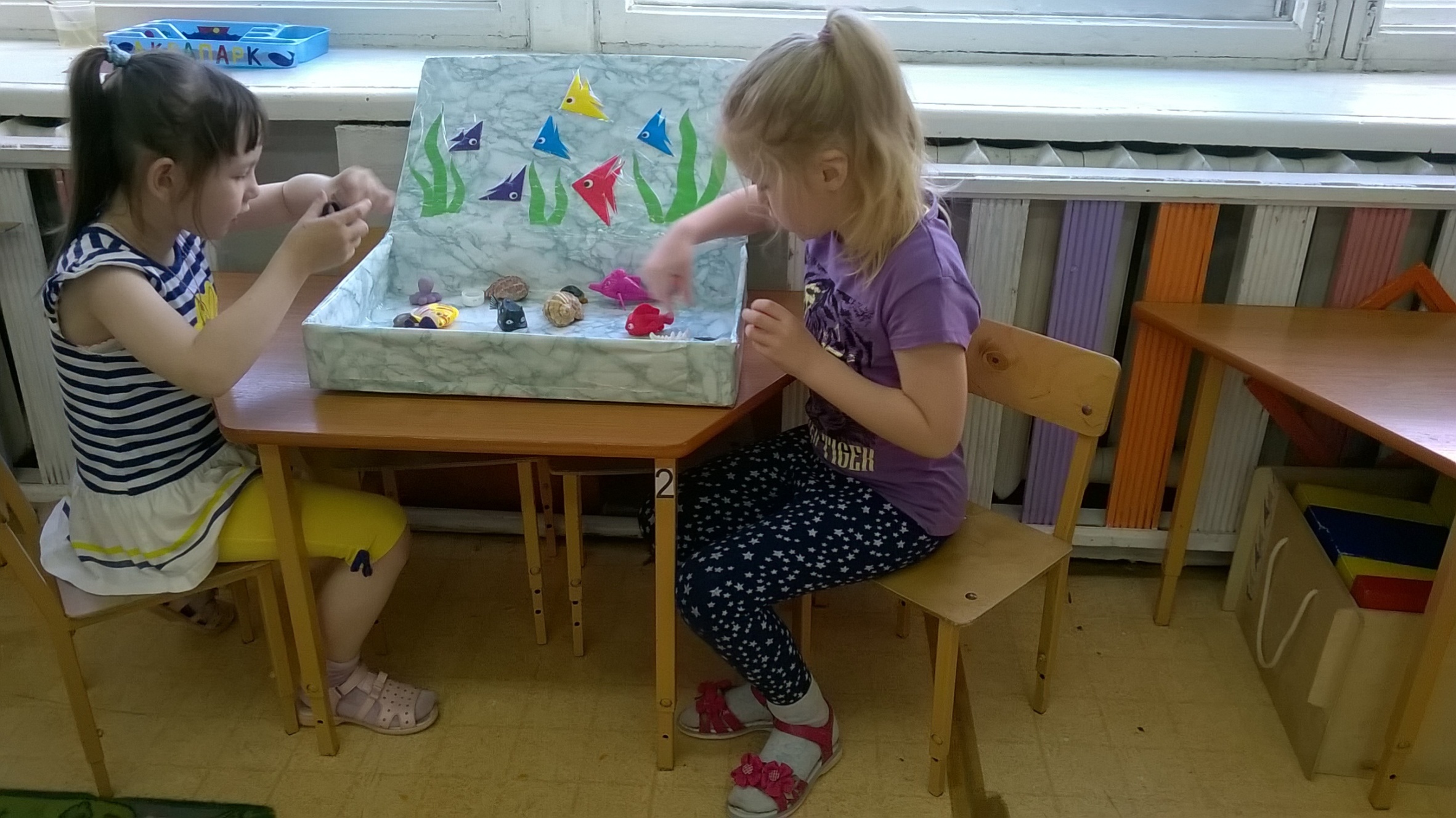 Дидактическая игра «Очисти планету и космос от мусора»
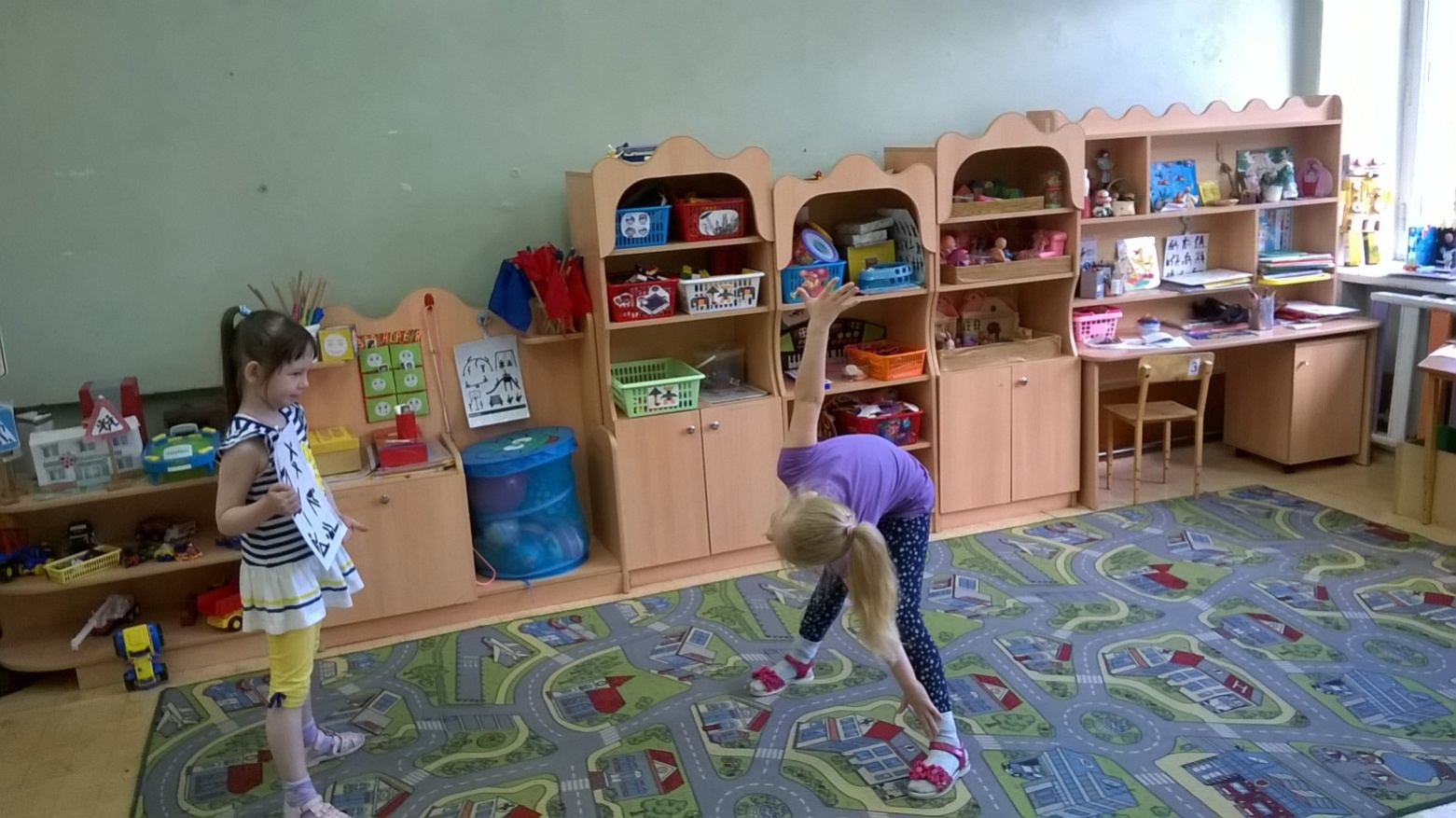 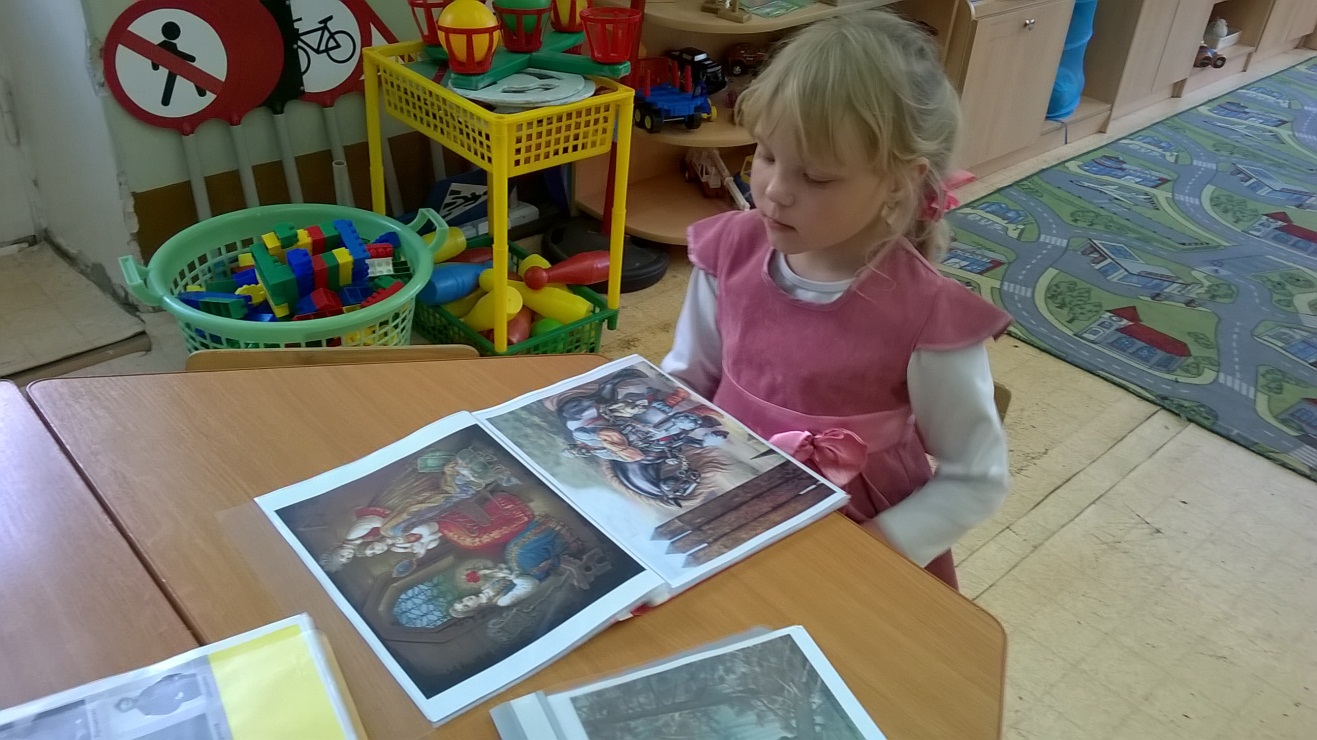 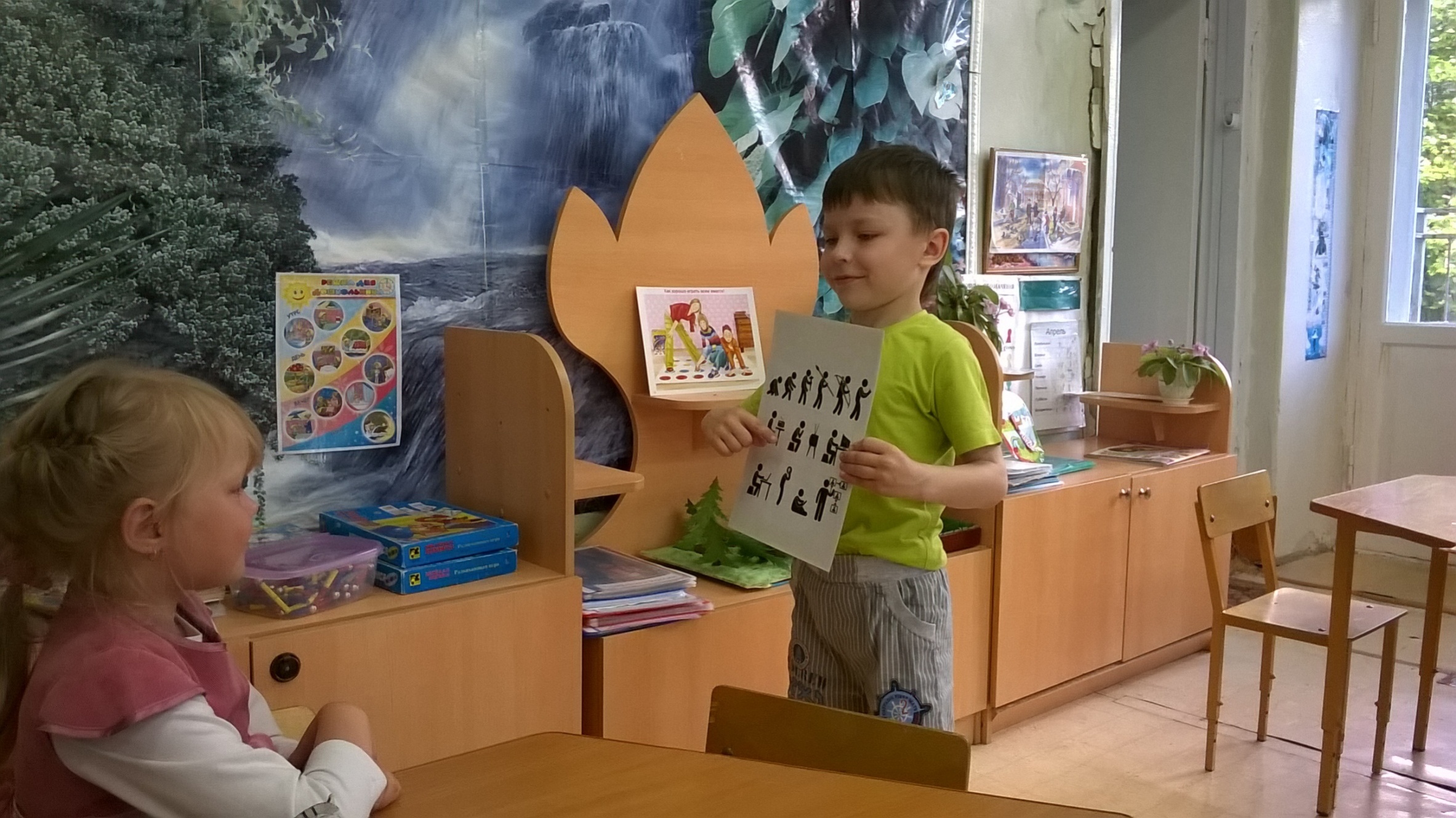 Игры со схемами
Игры с макетами - моделями
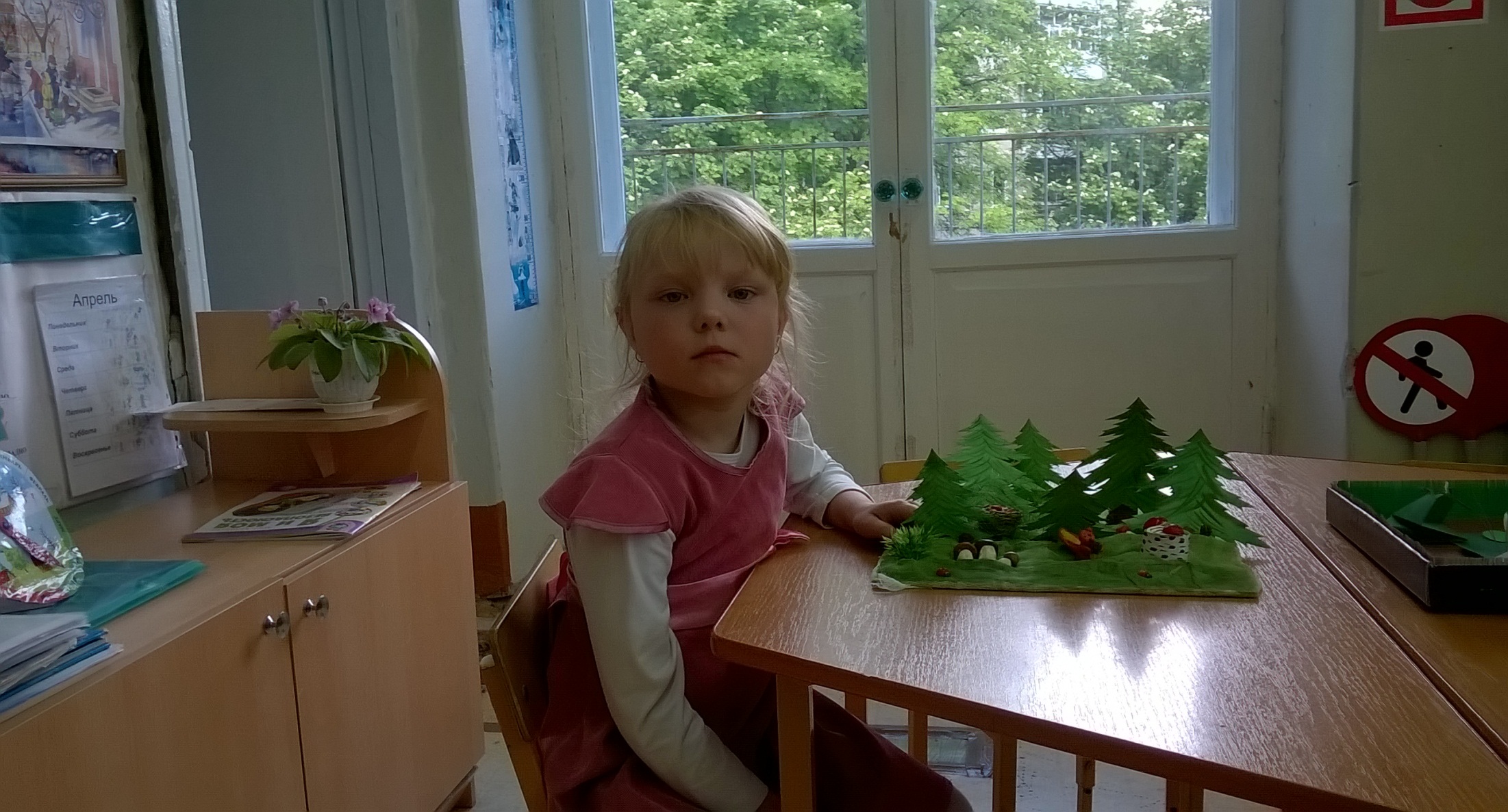 Игра – это искра, зажигающая огонек пытливости, любознательности. (В.А. Сухомлинский)
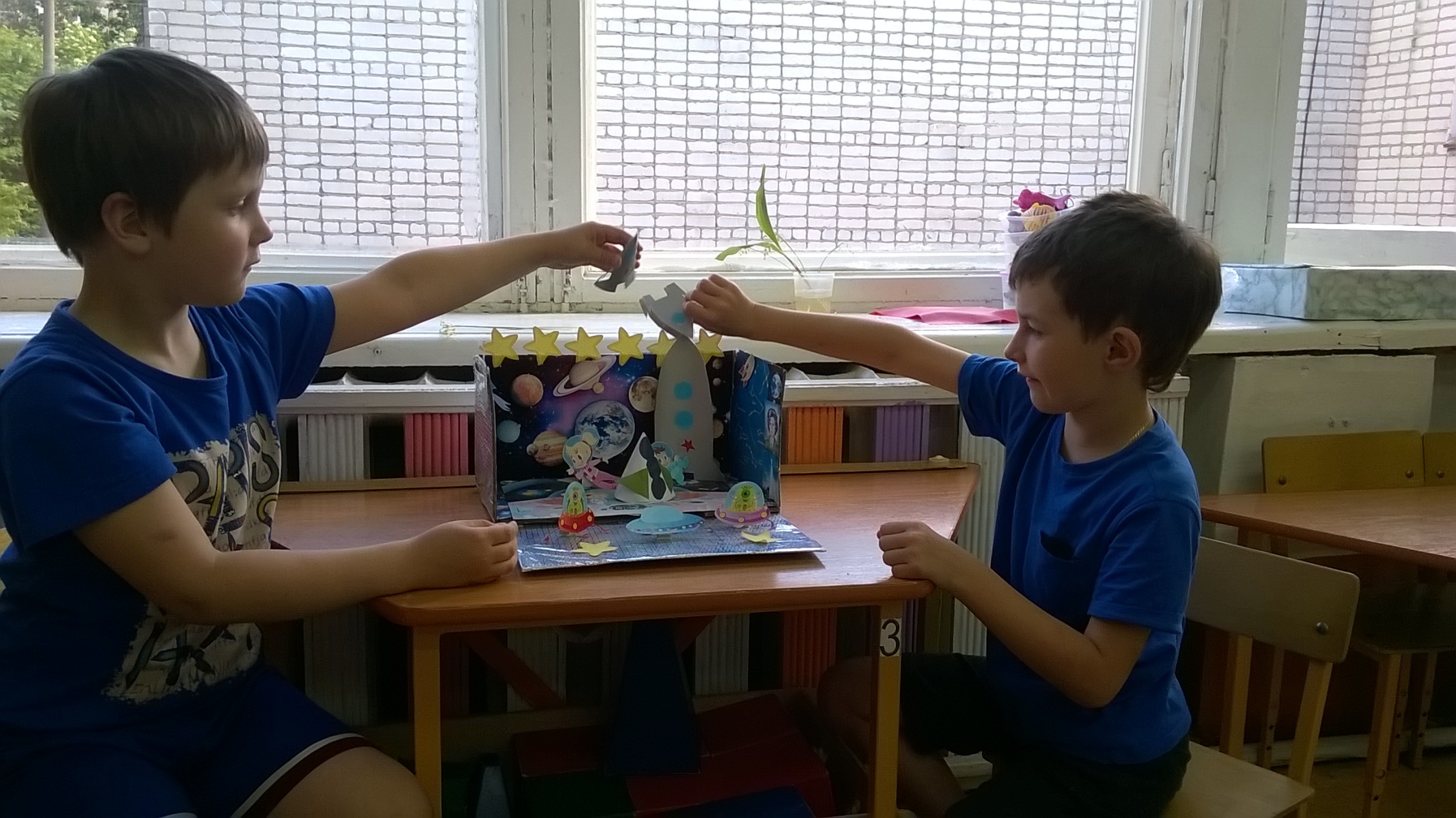 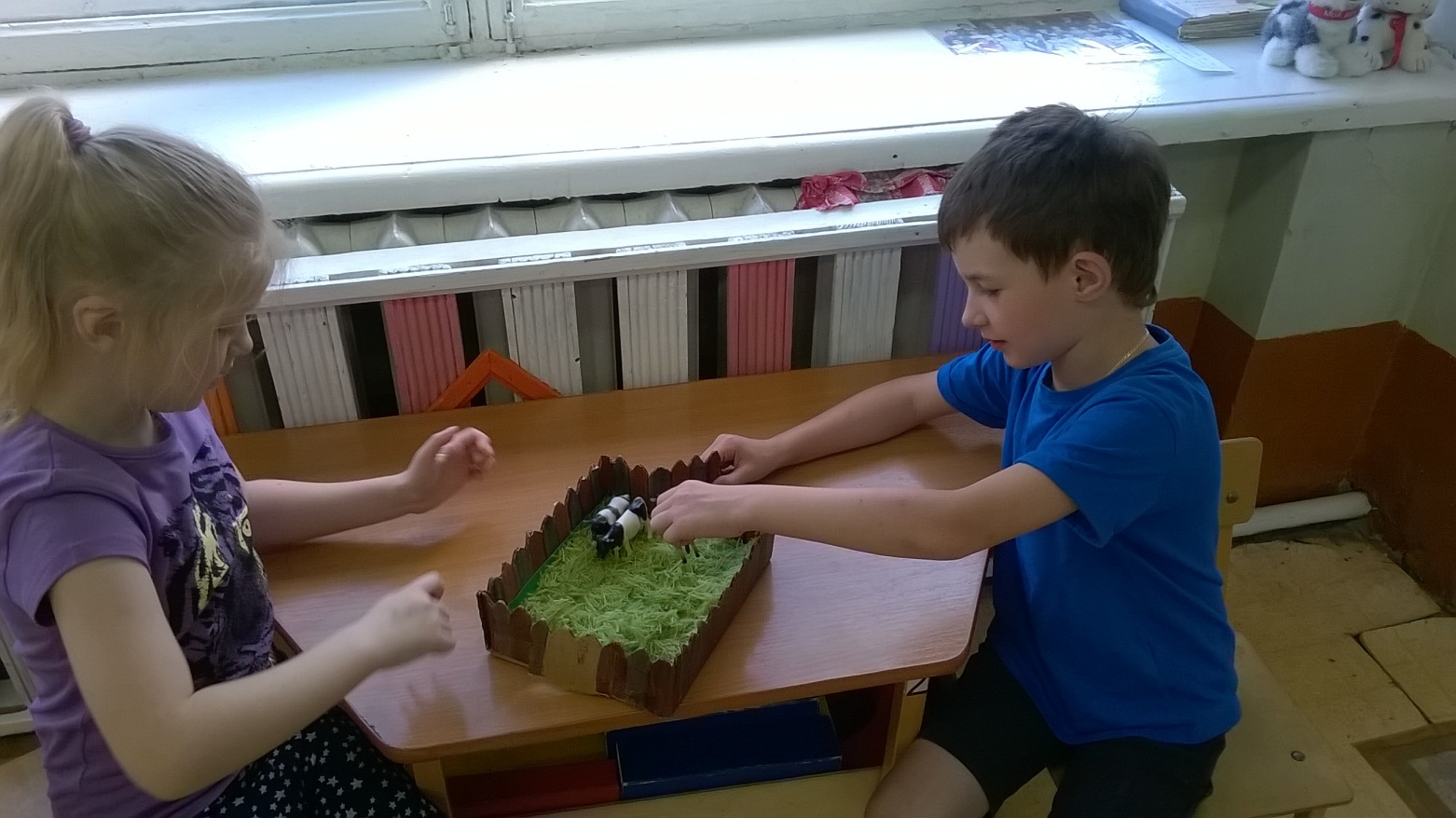 Одним из основных побудителей познавательной активности детей является педагог (Л.А. Беляева)
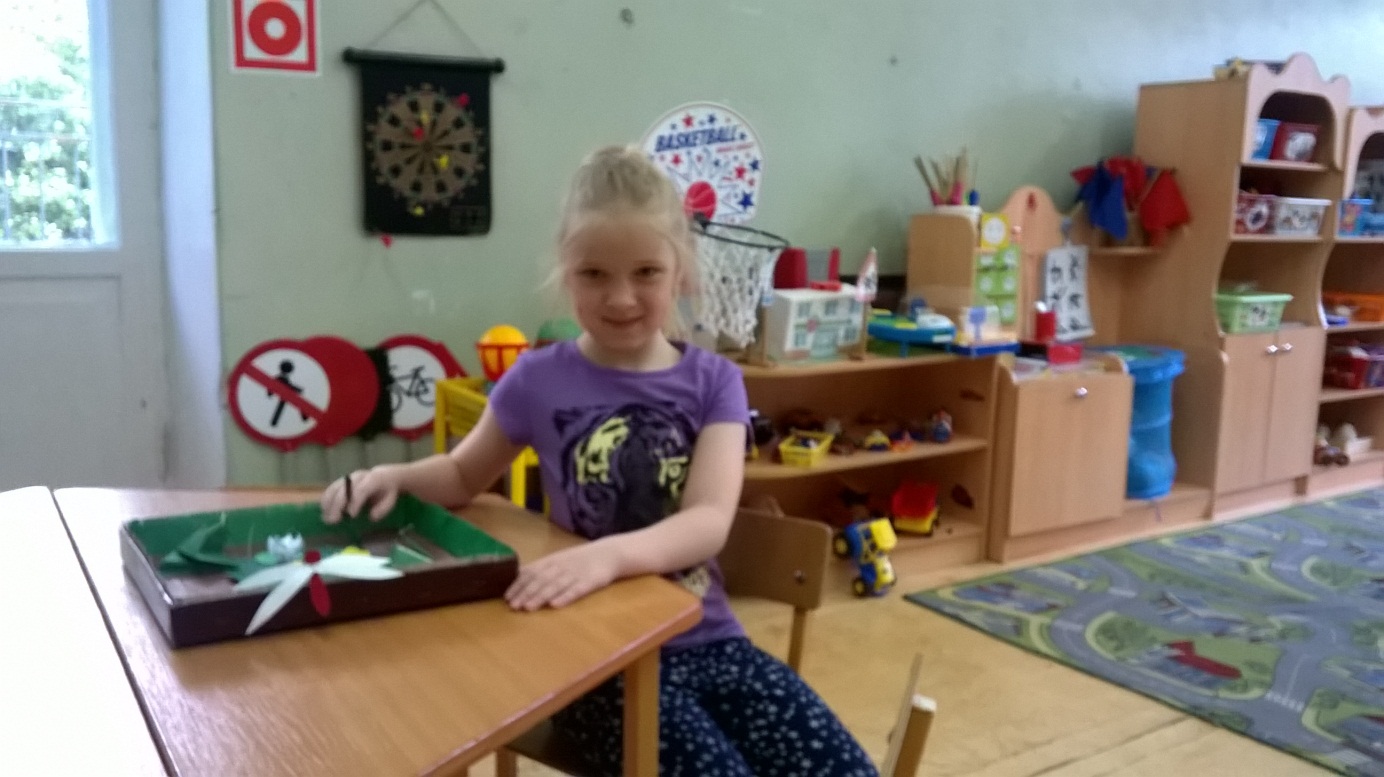 Игра – ведущий вид деятельности детей дошкольного возраста (Е.И. Тихеева)
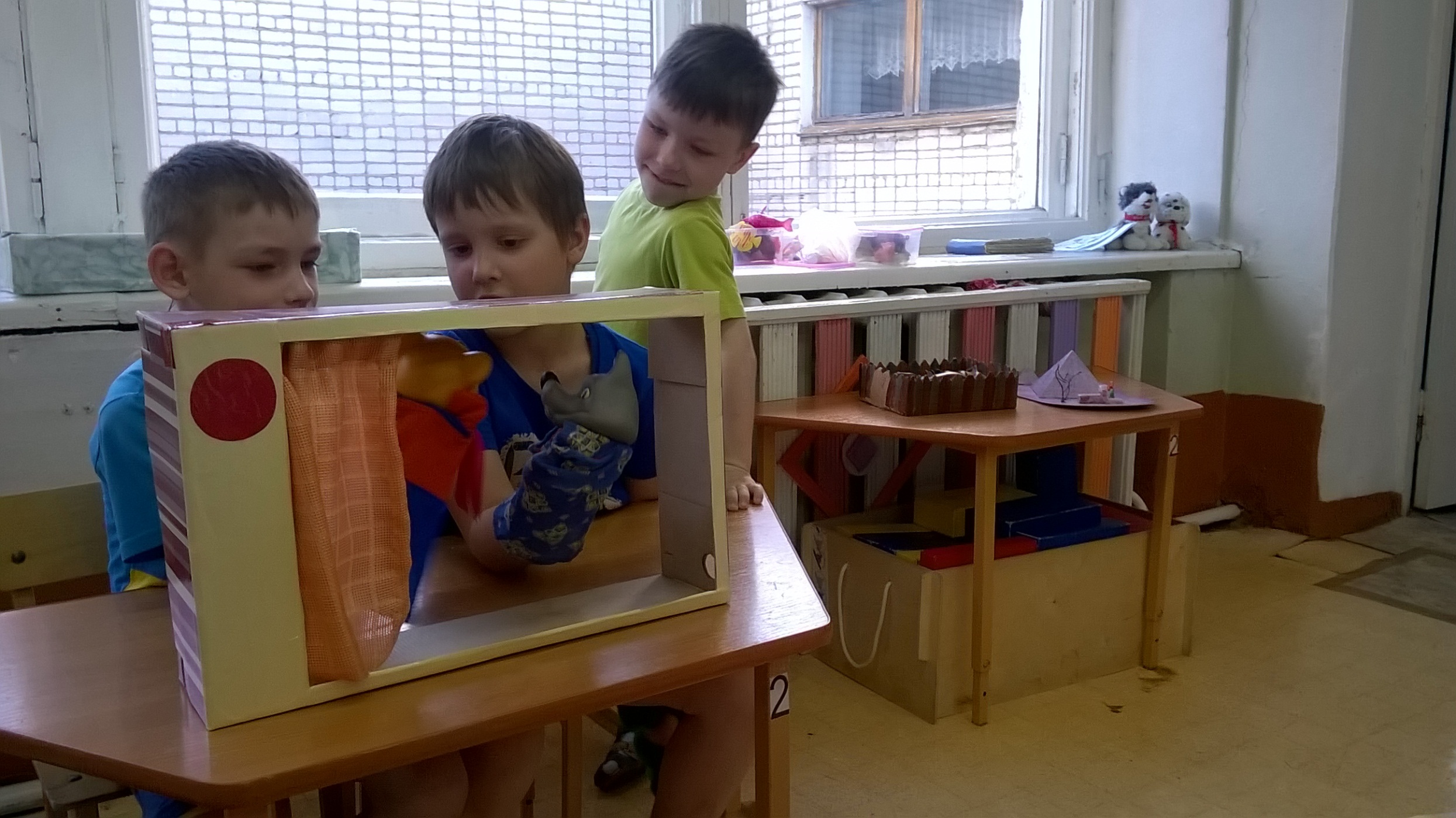 Театр – это волшебный мир, в котором ребенок радуется, а играя, познает окружающее…(О.П.Радынова)
Спасибо за внимание!